ГБДОУ детский сад №22 Василеостровского района«Смешанные и широколиственные леса»
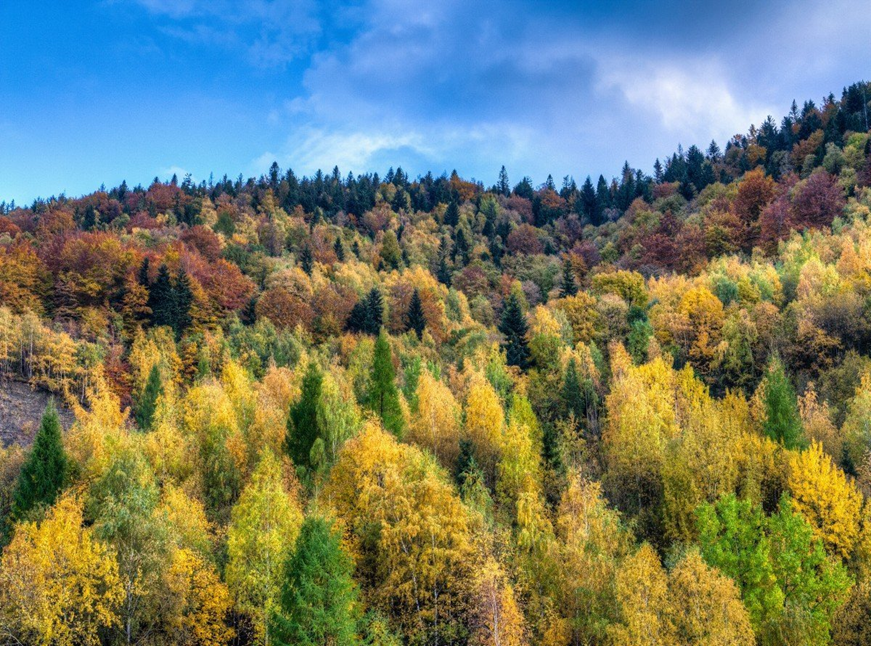 Подготовили: Быкова И.А., Лясковская Д.В.
Смешанные и широколиственные лесаЭто природная зона, характеризующаяся смешением хвойных и лиственных лесов.
Климат  Смешанные леса характерны теплым летом и относительно холодной и долгой зимой. Это одно из наиболее распространенных климатических зон в России.
Почвы
Почвы под смешанными и широколистными лесами серые лесные и бурые лесные. Они содержат больше перегноя, чем подзолистые почвы тайга.
Растительность
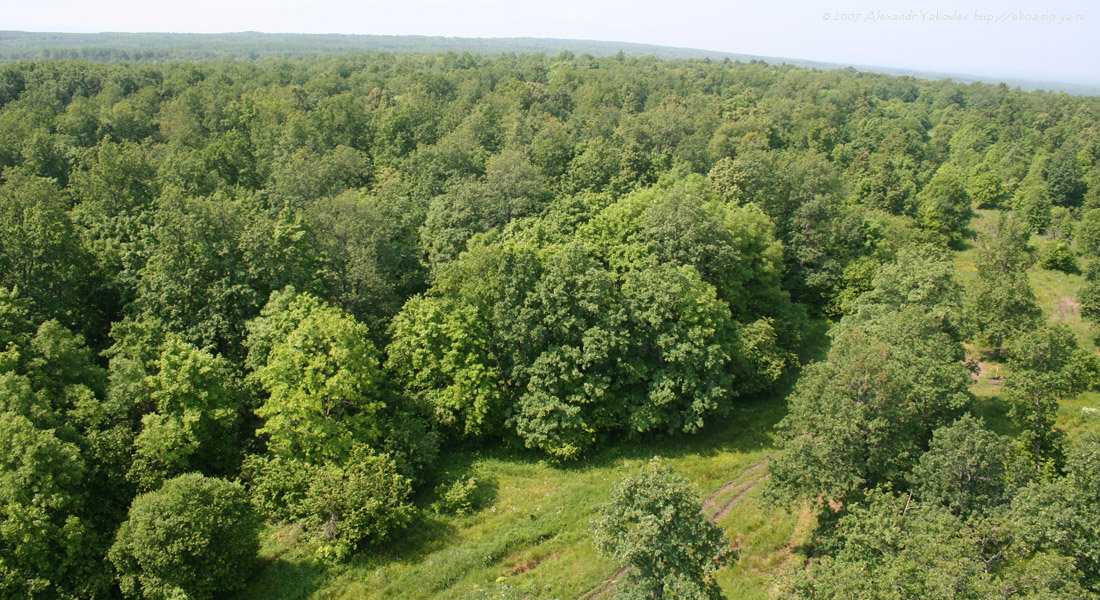 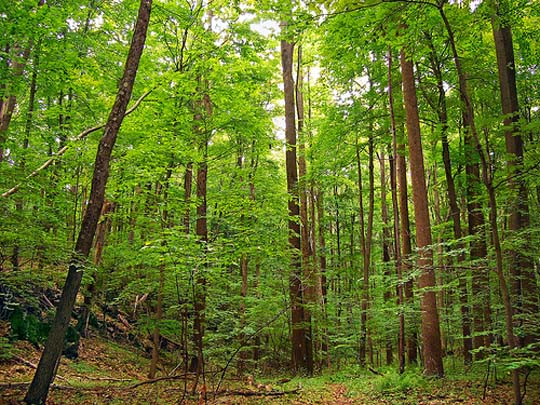 ЖивотныеСложные растительные сообщества способствуют формированию разнообразного животного мира. Здесь обитают:
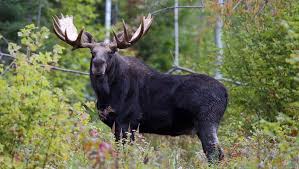 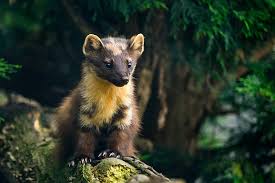 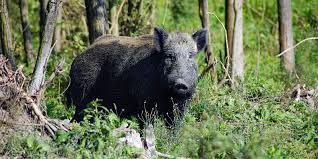 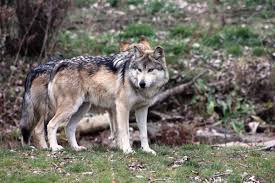 Спасибо за внимание!
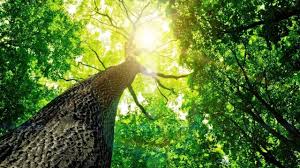